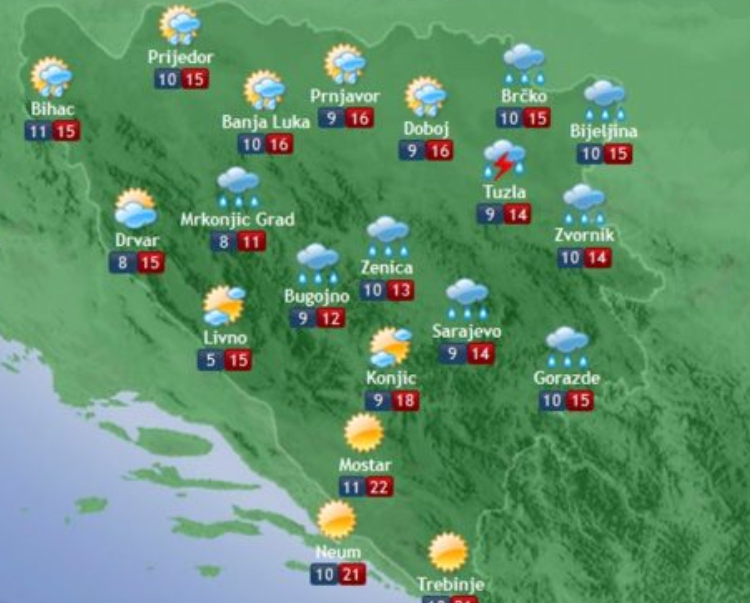 Природа и друштво

			IV разред

   Временске прилике
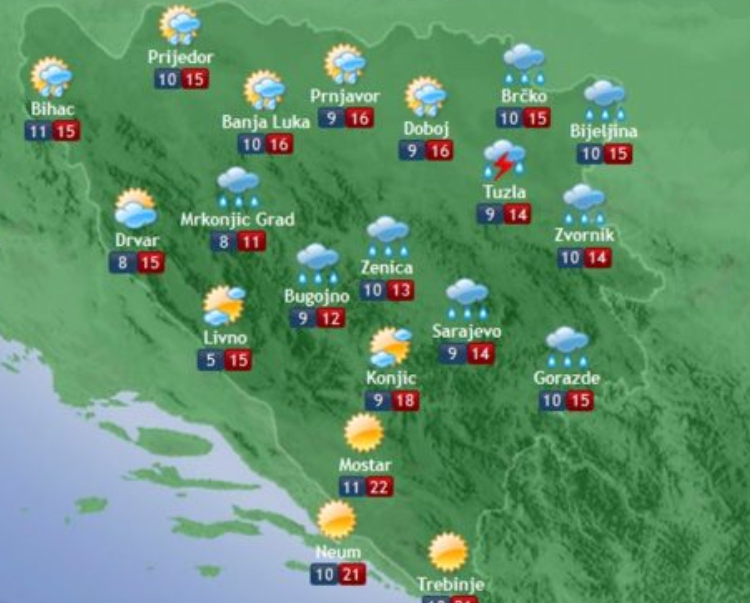 Вријеме и временске појаве
Вријеме представља тренутно стање ваздуха на неком простору.
Важну улогу на стање атмосфере имају сунце и вјетар.
Вјетар је кретање/струјање ваздуха.
сјеверац
олуја
развигорац
Падавине су облици кондензоване водене паре у ваздуху, које се могу јавити у течном или чврстом облику.
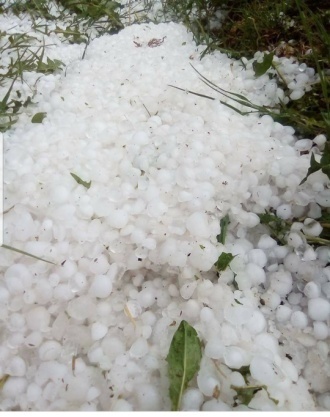 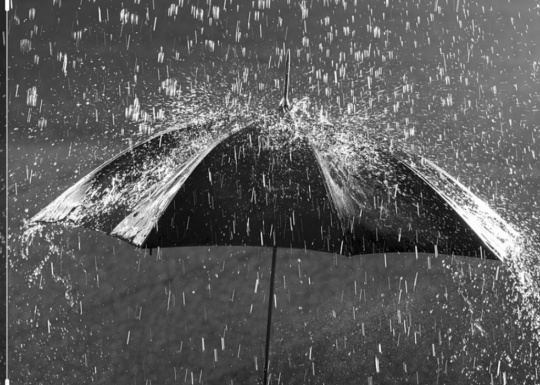 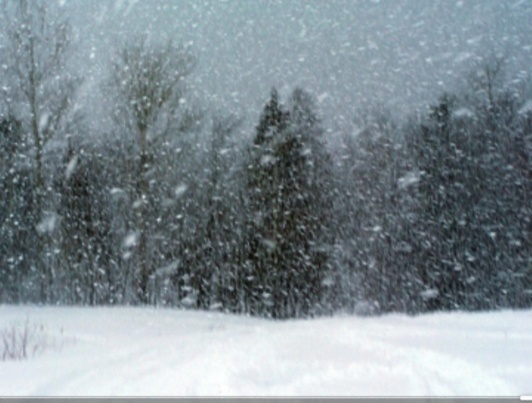 Подаци о временским појавама биљеже се и прате на метеоролошким станицама. У њима се мјере појаве као што су:
температура ваздуха,
јачина и правац вјетра,
облачност
количина падавина и др.
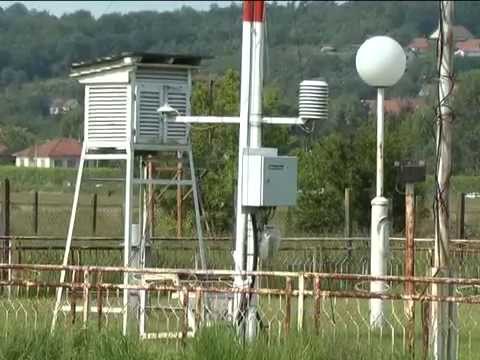 Временска прогноза најављује какво нас вријеме очекује за одређени временски период.
Вријеме може бити:
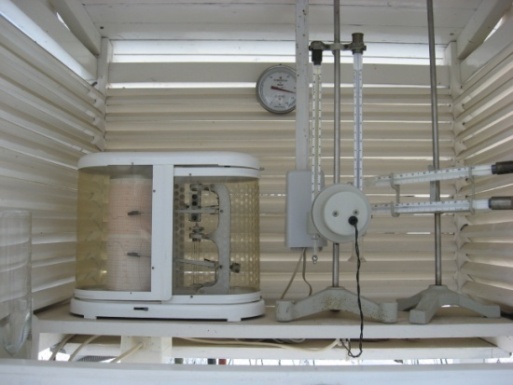 Топло или хладно
Сунчано или облачно
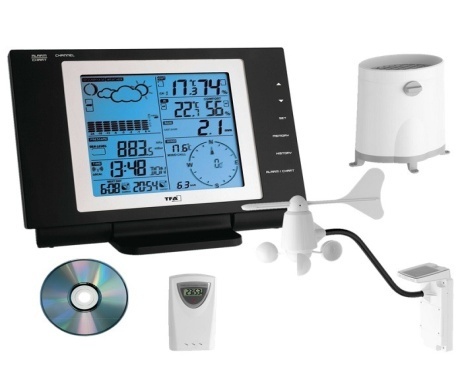 Вјетровито или тихо
Суво или влажно
Клима је просјечно стање временских појава изнад неког подручја. 
Да би се одредила клима одређеног простора, временске
прилике се биљеже и прате више година.
Временске прилике могу да буду опасне за човјека.
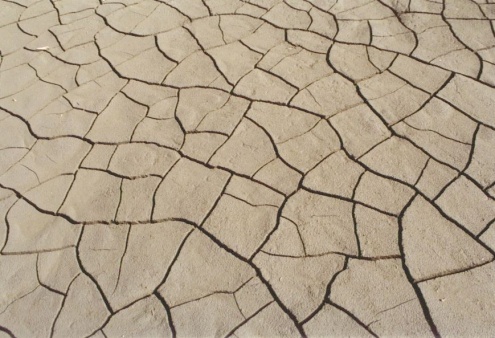 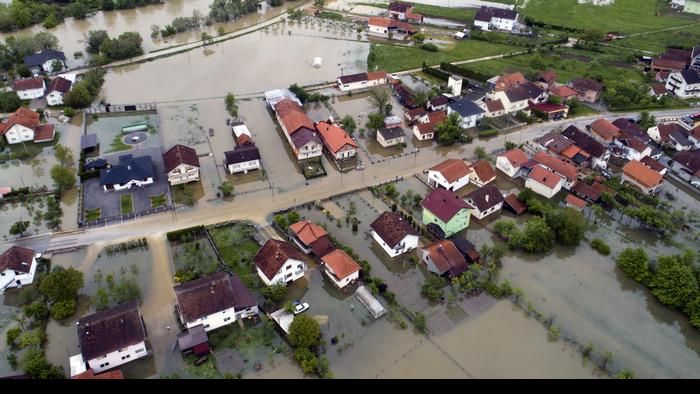 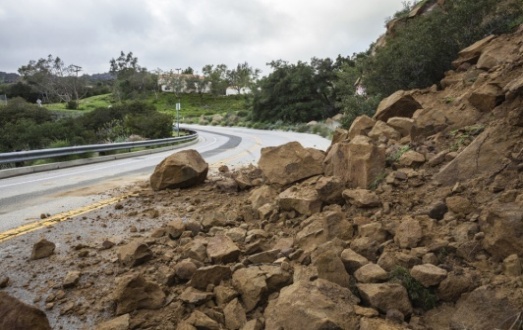 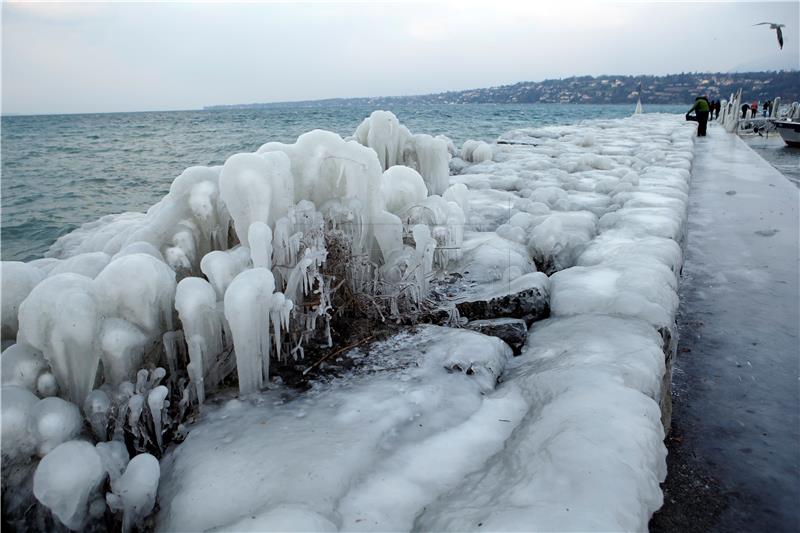 Појаве које утичу на нормално одвијање живота називају се  елементарне непогоде.
Одбрана од елементарних непогода могућа је ако се прати временска прогноза и предузму одређене мјере као што су:
наводњавање земљишта (суша),
одводњавање (поплаве),
изградња насипа (поплаве),
разбијање облака противградним ракетама (лед).
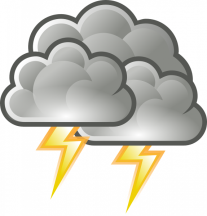 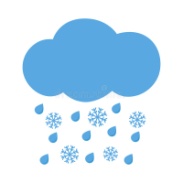 прољеће
љето
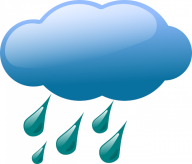 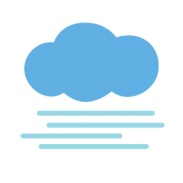 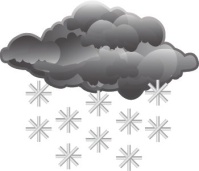 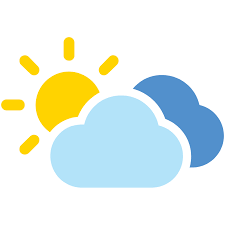 зима
јесен
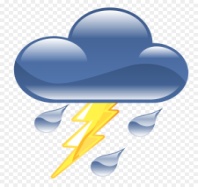 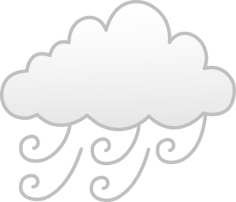 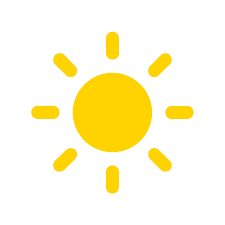 Задатак за самосталан рад
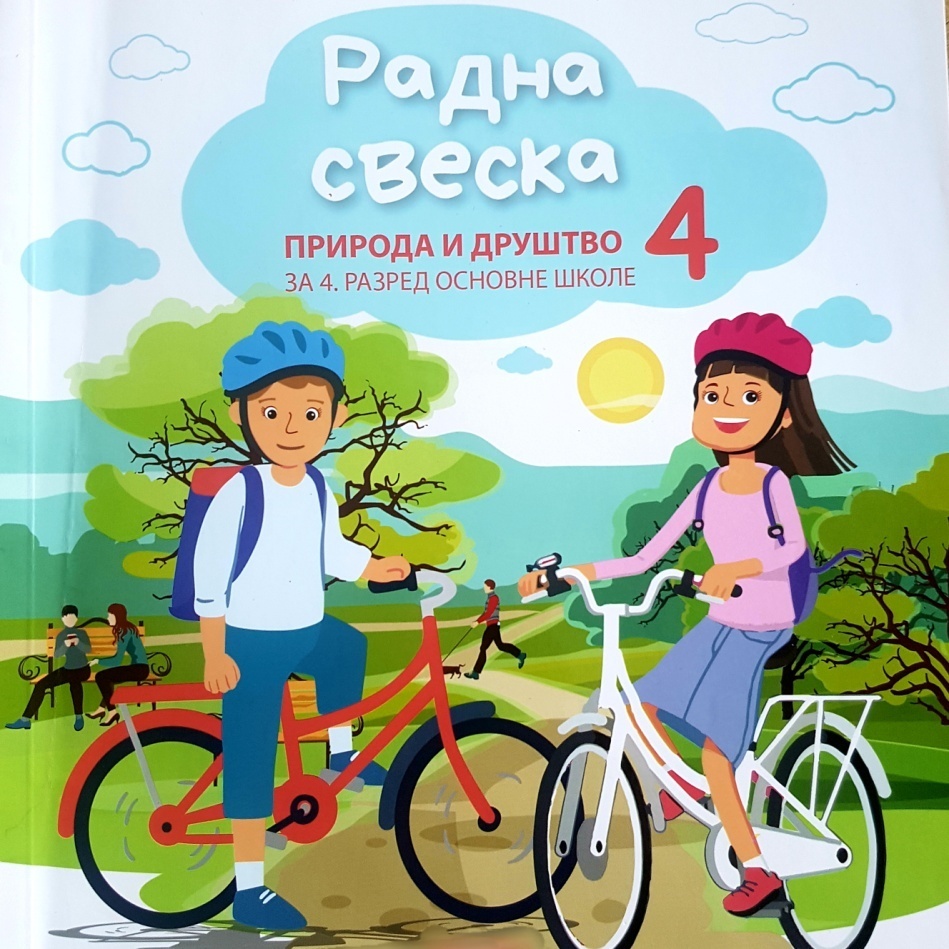 „Радна свеска природа и друштво” 26. и 27. страна.